Jail Health Toolkit Overview
[Speaker Notes: Introduction
Definition
Intent
What’s included (Toolkit & Appendix)
Final tips & takeaways]
Resources available to and about health services within local detention centers are few and not widely publicized.
This toolkit is designed to be a resource for jail administrators, local public health officials, community-based organizations and any other partners involved with healthcare delivery within North Carolina local detention centers.
It is hoped that this toolkit can generate conversation and information sharing among those providing health services to our justice-involved population.
The project was co-developed by Anna Stein, JD and Anita Wilson, MD.
General Information
Topics Covered
95 Pages of additional resources
Appendix Contents
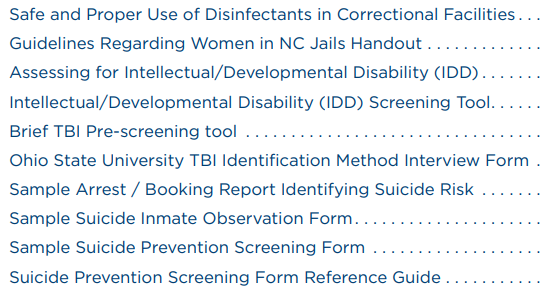 Appendix Contents
Appendix Contents
Can you help?
https://tinyurl.com/CorrectionsTeam
Contact for  information
Anita Wilson, MD
919-608-0922
anita.wilson@dhhs.nc.gov
https://tinyurl.com/CorrectionsTeam